Choregraphe Lab “Artificial Intelligence”NAO Robot Programming
Content-Objective:
 Learn how to create a NAO Robot program where the robot analyzes a person's age, gender, and emotions.
Language-Objective:
 Utilize Choregraphe to create a NAO Robot program that determines a persons age, gender and emotion-mood.
Choregraphe Lab“Artificial Intelligence”Nao Robot Programming
Utah Robotics 1 Standard 3
Common Core High School Algebra Reasoning
Common Core High School Interpreting Functions
Do today’s Starter Quiz!(in Canvas)
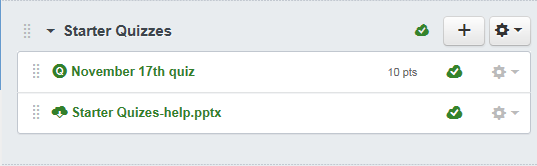 NAO Robots-Programming Module
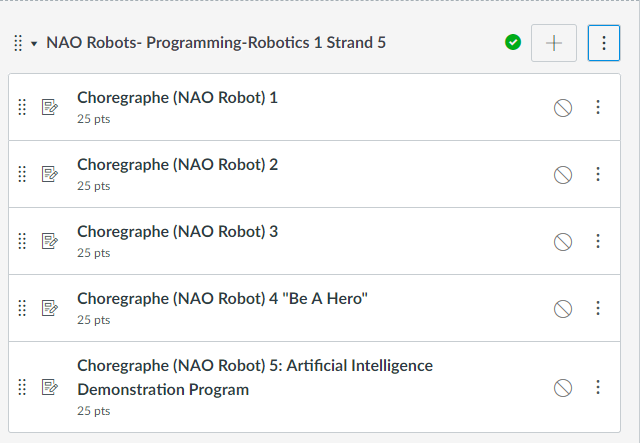 Watch Tutorial Video
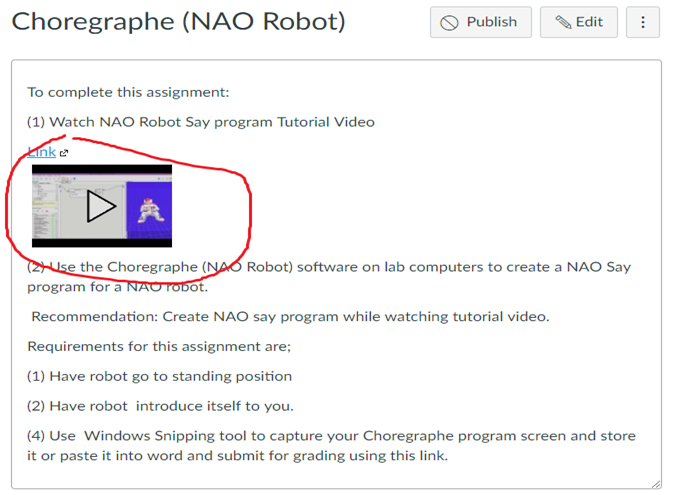 select desktop or menu “Choregraphe”
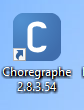 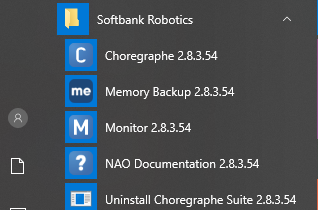 “Click on Edit and Then Preferences”
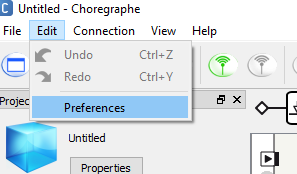 Click on Virtual Robot Tab and select “NAO H25 (V6)” from Robot Model drop down menu
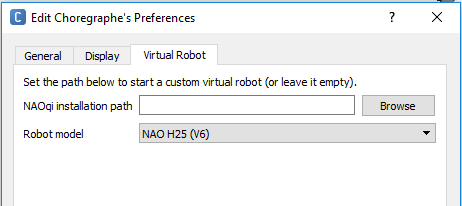 “Connection and then Connect to virtual robot” .  It may take several moments for this step to complete.
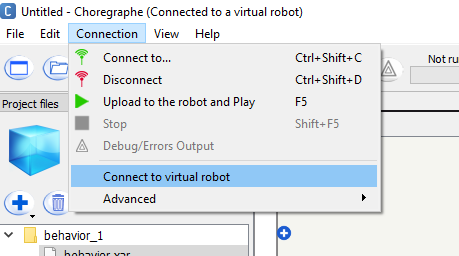 click “Cancel” if Windows Security Alert appears. (Normally around 7 of these appear)
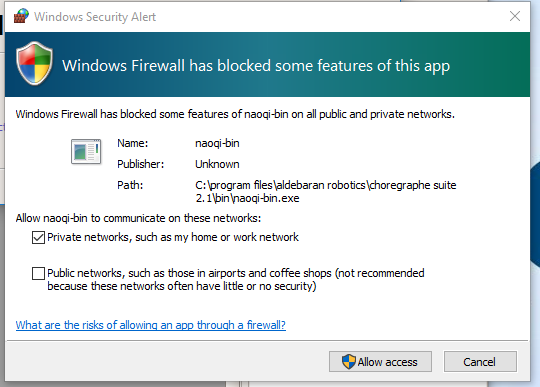 Select  “New Project” and title project “Artificial Intelligence”.
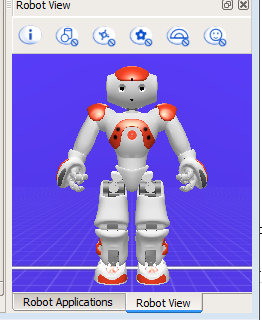 Choregraphe Blocks required  to complete this assignment are shown below.
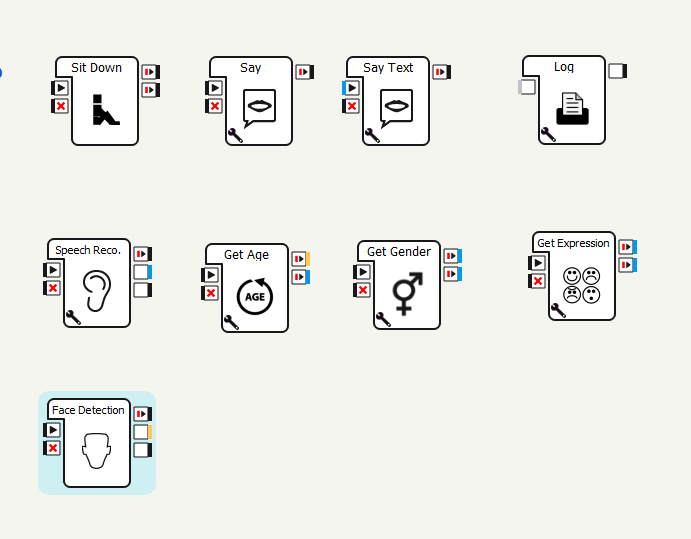 Drag “Sitdown” into main screen bottom left side “Box Libraries”, “Movement”, “Postures”, “Sitdown”.
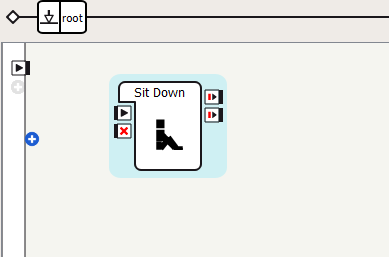 Now drag “Face Detection” in from “Box Libraries”, “Vision”, Human Detection located in lower left corner.
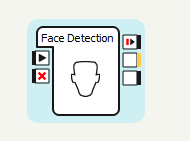 Now drag “Say” in from “Box Libraries”, “Speech”, Creation located in lower left corner.
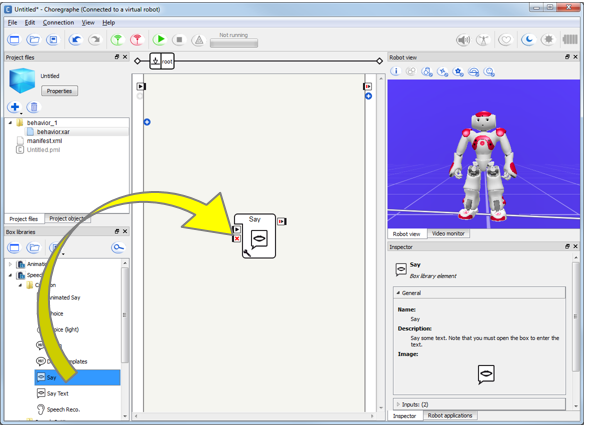 Now click at direction arrows and connect first 3 blocks as shown below.
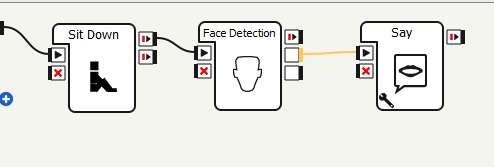 Step 10: Click on the wrench symbol on Say block and change text to robot introducing itself and then asking if person detected would like for the robot to guess their age, gender, and mood.
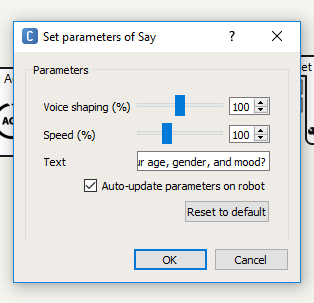 Now drag “Log” in from “Box Libraries”, “Programming”, “Tools” located in lower left corner.  Connect Log to output of “say”
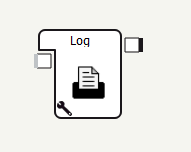 Now drag “Speech Reco.” in from “Box Libraries”, “Speech”, “Creation” located in lower left corner.  Connect “Speech Reco” input to output of “Log”
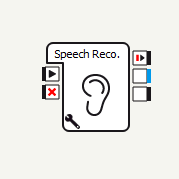 Now click on wrench symbol of “Speech Reco.” block and change the recognized word list to “Yes” (delete no)
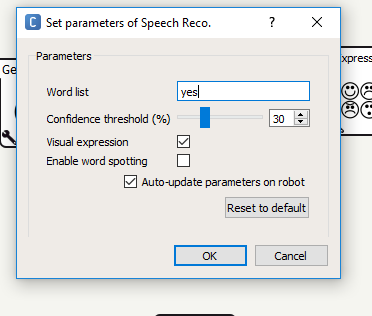 Now drag in a “Get age”, “Get gender”, and “Get expression” blocks from “Box Libraries, Sensing, Human Understanding”.
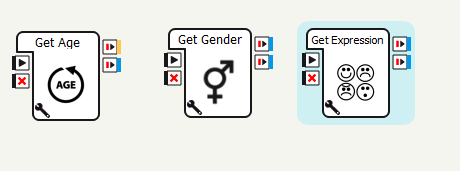 Now drag in 3 “Say” blocks and 3 “Say text” blocks from “Box Libraries, Speech, Creation”.
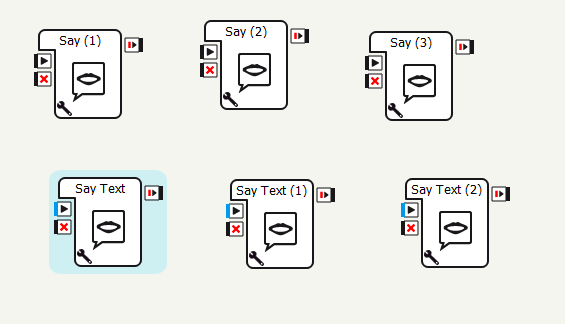 Now drag in 3 “Log” blocks “Box Libraries, Programming, Tools”.
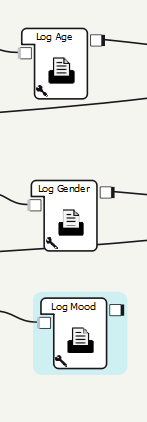 Now connect each of the “Get” blocks to be between a “Say”  and “Say text” block with a log block  on the end.
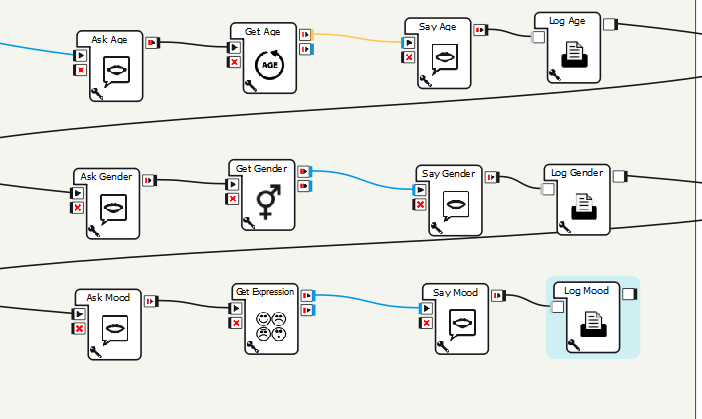 One at a time click on the wrench symbol of the “Say” blocks and change the text to “I will now guess your ____” with the underscored being the type of Get block attached to the Say.
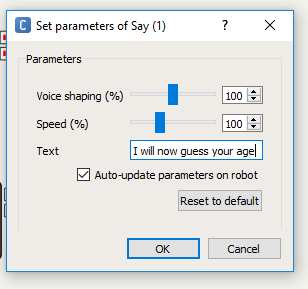 Arrange the 3 “Say”, “Get”, and “Say text, log” block strings into the order you would like them asked.
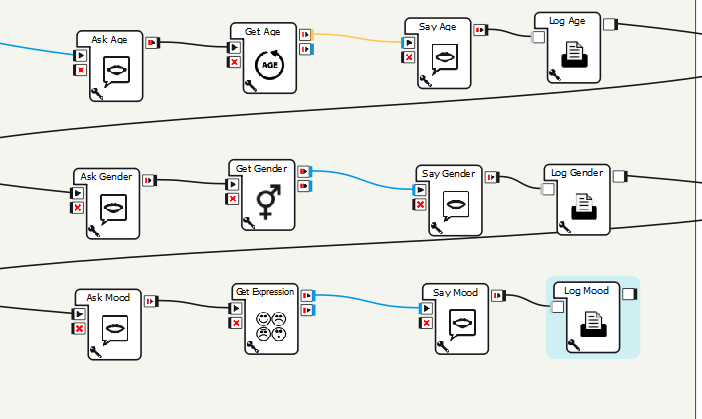 Right click on each of the “Say” blocks and choose ‘Edit block”.  Change box description to what Say is asking.
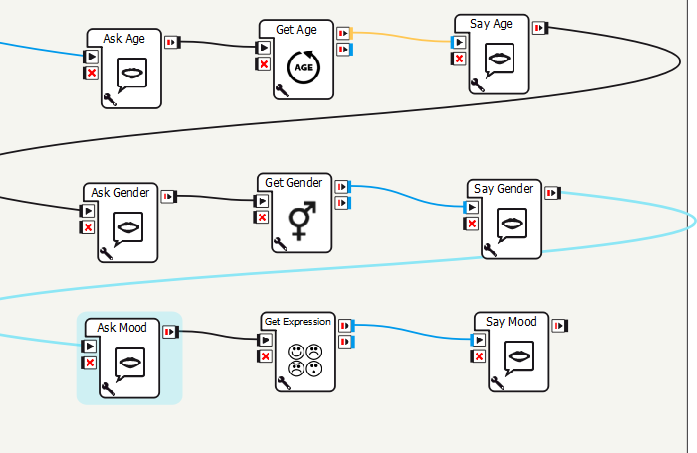 Step 21: Right click on each of the “Say text” blocks and choose ‘Edit block”.  Change box description to what Say text is responding with.
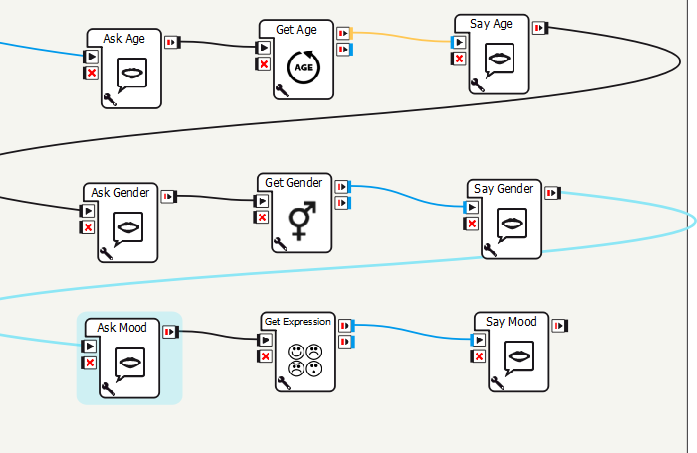 Step 22: Right click on each of the “Log” blocks and choose ‘Edit block”.  Change box description to what Log is recording.
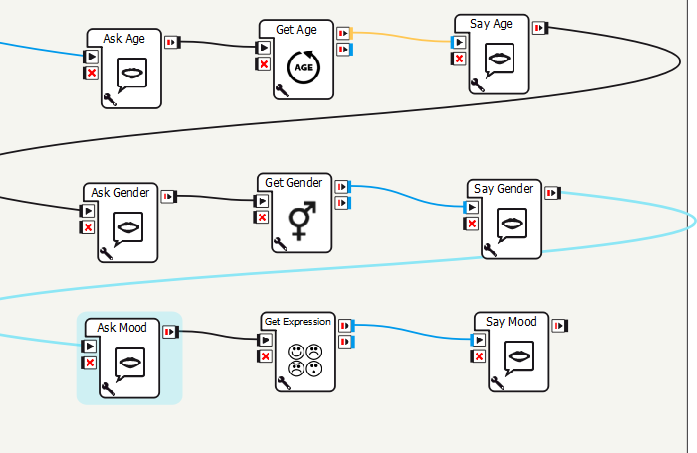 Step 23: Connect the blocks together with the input connection of the first Ask block connected to the middle (blue) output of the “Speech Reco” block.
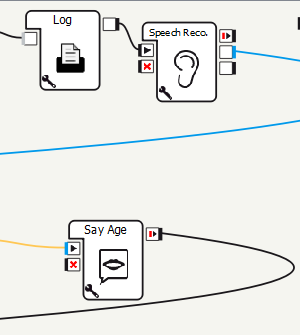 Screen CapturesWindows Snipping Tool (All Apps, Windows Accessories, Snipping Tool) or Snip and Sketch
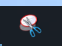 Select File, Save As, and useArtifical Intelligence as title
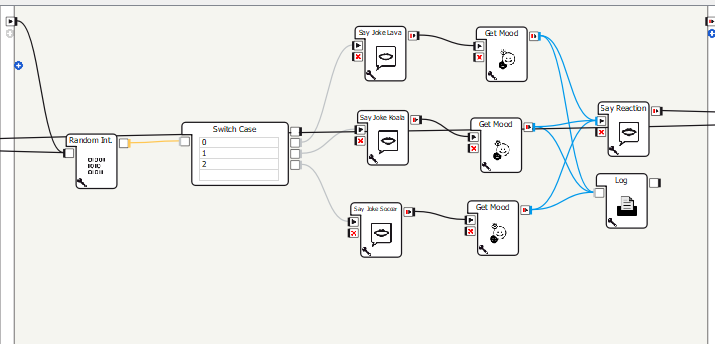 Submit screen capture file in Canvas
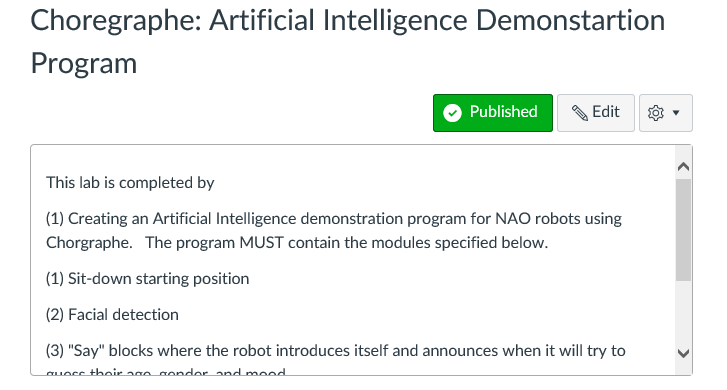